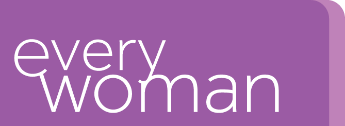 Creating a healthy culture in a hybrid working world
24 August 2021
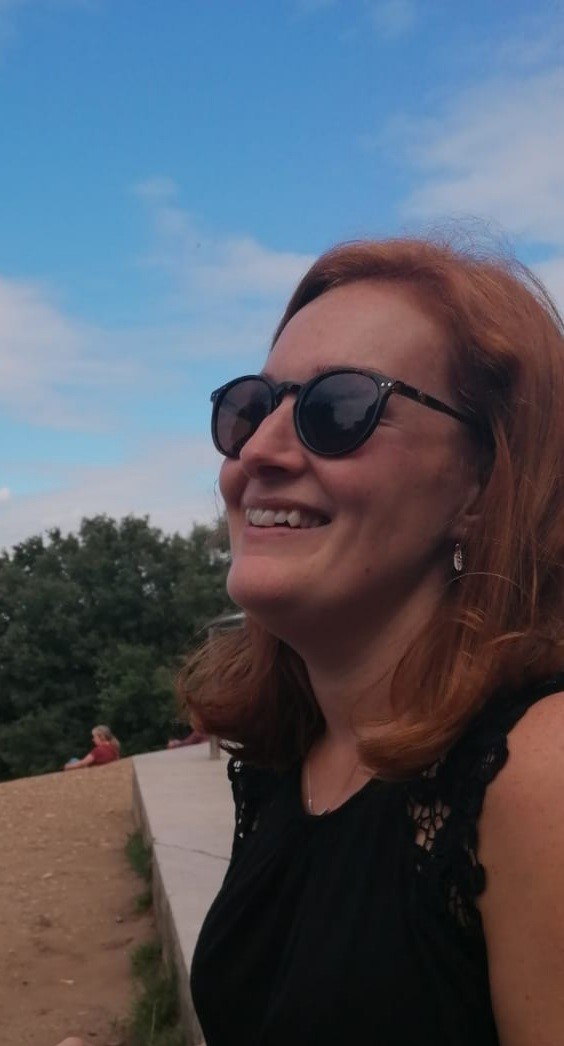 Eileen Evans

Head of Partnerships

eileen@everywoman.com
Questions and Chat
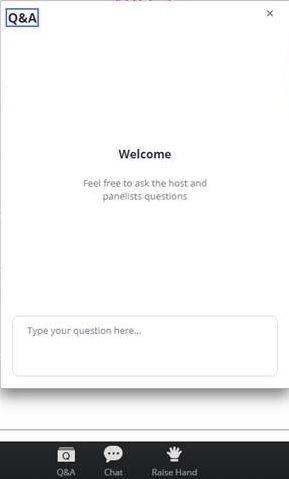 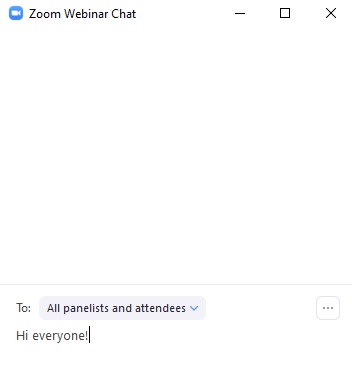 Pippa Isbell

everywoman expert
Anywhere, 9 to 5
Unconstrained
Anywhere, anytime
Place
In the office, anytime
Traditional office,
 9 to 5
Constrained
Constrained
Unconstrained
Time
Poll One: Tell us more about you
How are you working now?

:
A - 		100% working from home
B - 		Hybrid – eg: 3 days in the office, 2 from home
C - 		100% back in the office
@everywomanUK
Poll Two: Tell us more about you
How do you feel about your working arrangements?

:
A - 		I am very happy with a hybrid arrangement
B - 		I am much happier and more productive working from home
C - 		I am working from home but have concerns
D -		I can’t wait to get back to the office
@everywomanUK
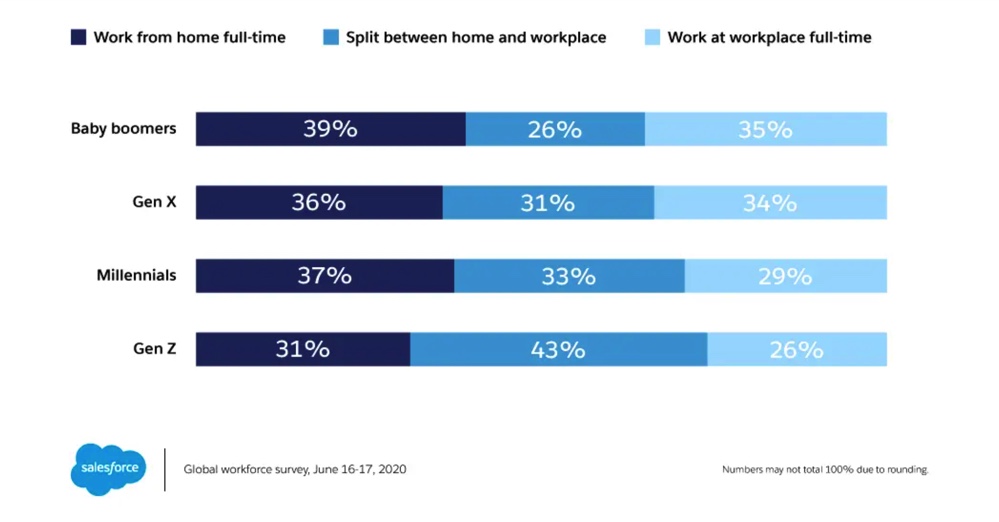 @everywomanUK
Rebuild the culture
Recognise it’s a culture shock
Redesign your workplace community 
Co-create the future
Give strong central guidance
Work on psychological safety
Emphasise fairness
@everywomanUK
“We like to give people the freedom to work where they want, safe in the knowledge that they have the drive and expertise to perform excellently, whether they [are] at their desk or in their kitchen…”

					Richard Branson
@everywomanUK
What’s needed from leaders
Compassion
Model expected behaviour
Foster open communications
Grant genuine flexibility
Focus on outcomes not process
Create a safe working environment
Prioritise wellbeing
Create energy
Be available
@everywomanUK
“We are seeing acceleration of the trend to democratize the workplace… During these last few months, digital technology has flattened hierarchies, with everyone connected and getting information at the same time, and so many channels for employee input and involvement in decision-making in real time.” 			            				Diane Gherson
@everywomanUK
[Speaker Notes: CHRO at IBM]
How to maintain motivation
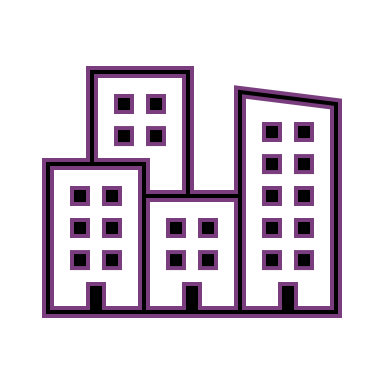 Vision
Mission
Goal
Your job
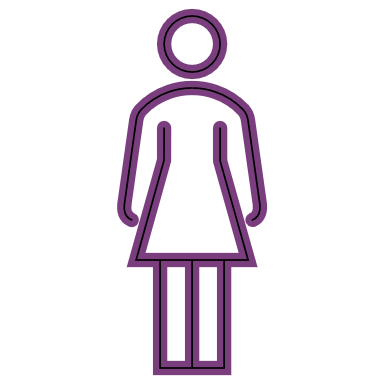 @everywomanUK
Poll Three: Tell us more about you
What pitfalls have you experienced?

:
A - 		I work much longer hours
B - 		There seem to be two teams - in-groups and out-groups
C - 		I miss the casual conversations which lead to improvements and solutions
D -		It’s harder to get my voice heard
@everywomanUK
How to avoid the pitfalls
Remote-first focus
Encourage and respect boundaries
Foster creativity
Make information available to all
Equip everyone to work effectively
Ensure fairness of career and development opportunities
Judge work by results
@everywomanUK
Recreate social interaction…put the team in charge!
Informal chat to start each meeting
Coffee chats
Speaker lunches
Friday chillout
Business book club
Virtual charity event
Virtual entertainment
Celebrate birthdays
@everywomanUK
“Telecommuting, one of many forms of work-life flexibility, should no longer be viewed as a nice-to-have, optional perk mostly used by working moms. These common stereotypes don’t match reality — allowing employees to work remotely is a core business strategy today… We need to de-parent, de-gender, and de-age the perception of the flexible worker.” 
					
						Cali Williams Yost
@everywomanUK
[Speaker Notes: CEO and Founder of Flex+Strategy Group]
Questions
Dates for your diary
@everywomanUK